كسر السلسلة:الانتقال من الاقتصاد الخطي إلى الدائري
من إعداد:
بعطوش آية لينة 
حمزة نور الإسلام
خطة البحث
المبحث الثاني
02
المبحث الأول
01
الإقتصاد الدائري
الإقتصاد الخطي
المبحث الثالث
03
مقارنة بين الاقتصاد الخطي و الدائري
مقدمة
اصبح الاقتصاد الحالي أو ما يسمى بالاقتصاد الخطي الذي يعتمد على الاستخلاص، الإنتاج، الاستهلاك والمخلفات  يساهم بشكل كبير في تدهور الموارد الطبيعية بسرعة تفوق النمو الاقتصادي  ؛ الأمر الذي يشكل خطرًا جسيمًا على البيئة، ولا يمكنه مد الكثافة السكانية المتزايدة بما تحتاج إليه من خدمات، ويؤدي إلى التوترالربحي لقد  وُجدت عناصر الحل منذ عقود، إلا أنها لم تُجمع في إطار مفاهيمي واحد إلا مؤخرًا، وهذا الإطار هو الاقتصاد الدائري
المبحث الأول :  الإقتصاد الخطي
01
مطلب الأول
مفهوم الإقتصاد الخطي
02
مطلب الثاني
آليات عمل الإقتصاد الخطي
03
مطلب الثالث
آثار الإقتصاد الخطي
01
مطلب الأول
مفهوم الإقتصاد الخطي
مفهوم الإقتصاد الخطي
الاقتصاد الخطي هو النموذج الاقتصادي الذي يسود في أنحاء العالم يتميز هذا النموذج بمسار أحادي للموارد، ابتداءً من استخراج المواد الخام والانتهاء من التخلص من النفايات
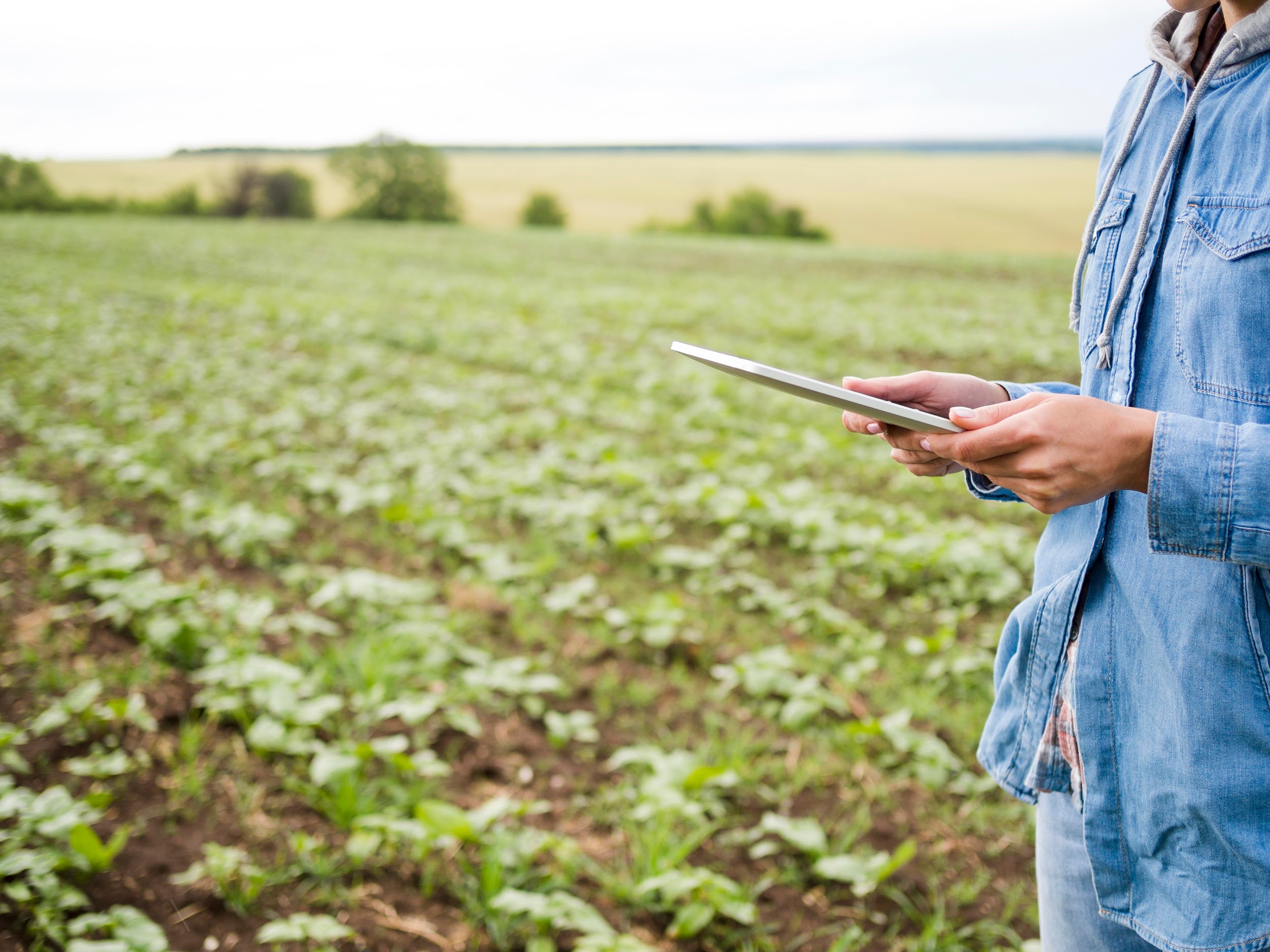 سبب التسمية
طلق على هذا النموذج اسم خطي  أنه يستخدم مسارًا مباشرًا ومحددًا أي استخراج إنتاج استهلاك نفايات
02مطلب الثاني
آليات عمل الإقتصاد الخطي
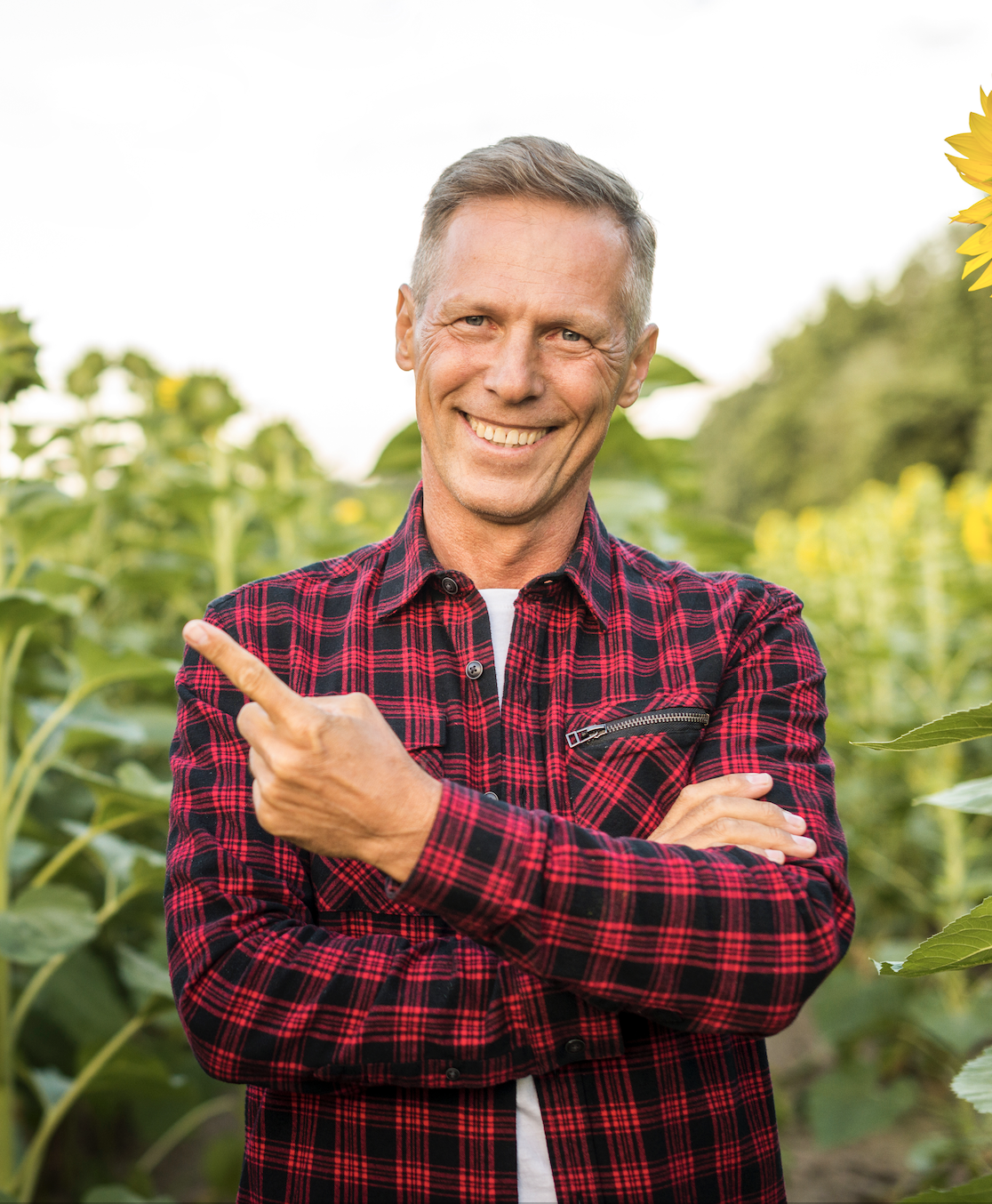 أليات عمل الإقتصاد الخطي
نستعرض فيما يلي مراحل عمل الإقتصاد الخطي
المرحلة الأولى :  المصدر
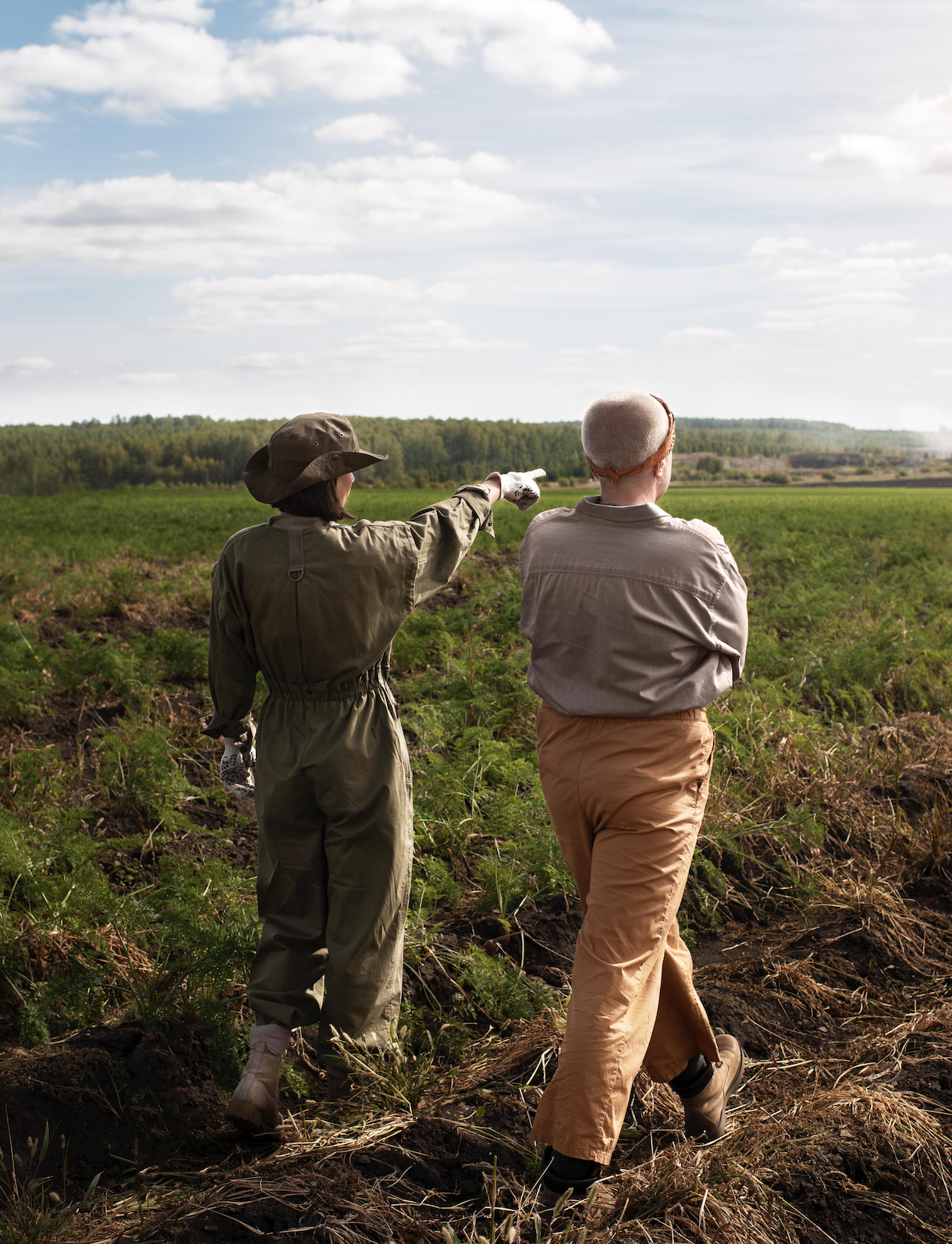 يتم الحصول على المواد الخام بكميات كبيرة، سواء كانت هذه بشكل منفصل، ويمكن إزالة الماء
يتم الحصول على هذه المواد دون الحاجة إلى تجديدها أو التأثير على استخراج البيئة
المرحلة الثانية :الإنتاج
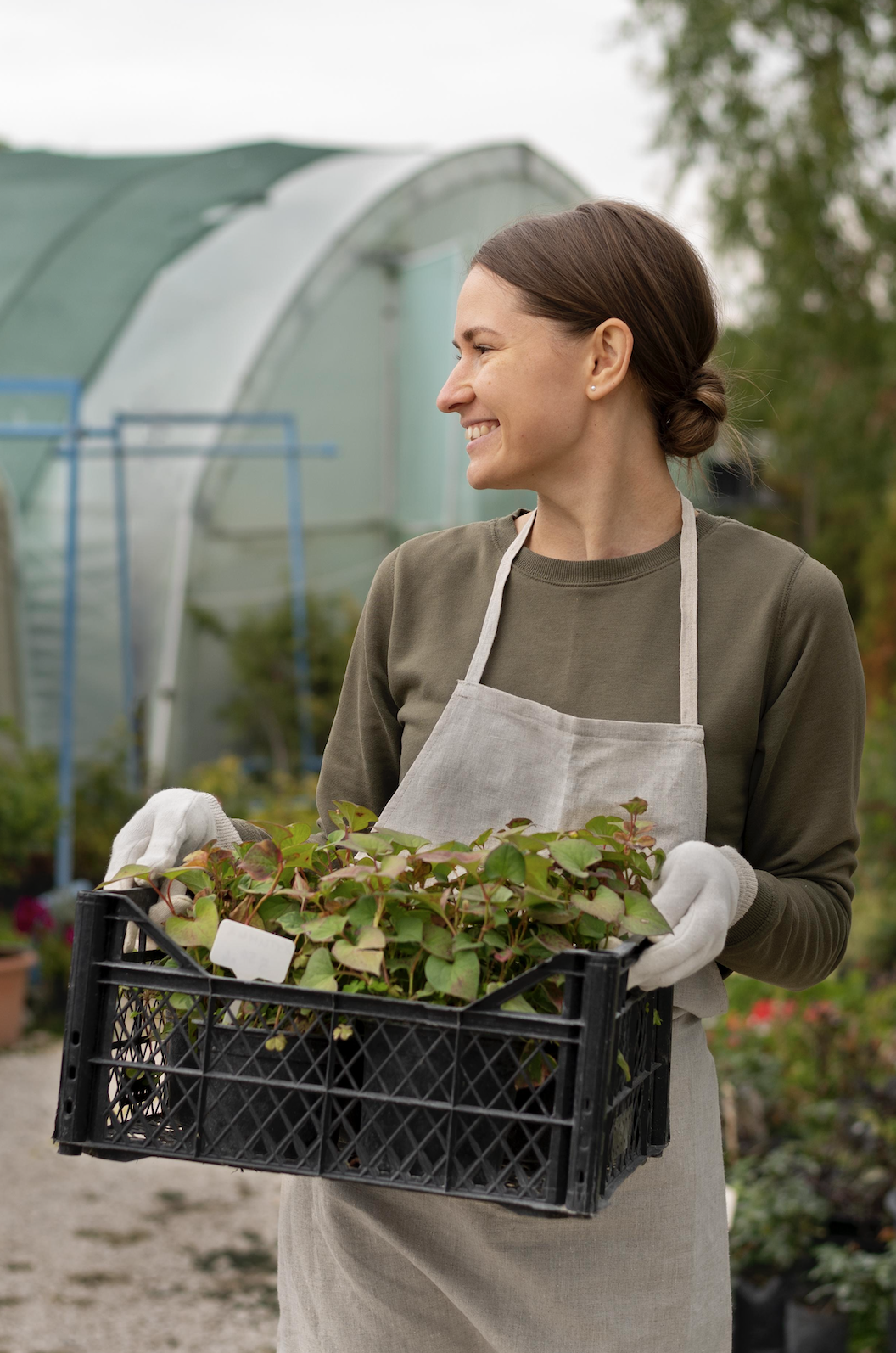 يتم تحويل المواد نهائيا إلى منتجات في ما بينها
تتضمن هذه الطريقة العديد من الخطوات مثل التكرير، التشكيل، والتجميع
يتم إنتاج شيء من نفس النوع أو من مادة مشابهة
المرحلة الثالثة الاستهلاك و التوزيع
تحويل الموارد المتاحة إلى أقصى قدر
يستخدم محددة ثم يتخلص منه
المرحلة الرابعة التخلص
بعد انتهاء عمر المنتج الافتراضي، يتم التخلص منه في النفايات أو حرقها
هذا يؤدي إلى وجود النفايات في البيئة
03مطلب الثالث آثار الإقتصاد الخطي
الآثار المترتبة على الاقتصاد الخطي
الآثار السلبية :
استنزاف الموارد الطبيعية: يعتمد الاقتصاد الخطي على استهلاك الموارد الطبيعية بشكل سريع بكثير يفوق قدرة الطبيعة على تجديدها
التلوث: ينتج عن عمليات الإنتاج والاستهلاك والتخلص نفايات كبيرة جدًا، مثل غازات الدفيئة والسميات الصغيرة، مما أدى إلى تغير المناخ وتدهور جودة الهواء الريفي
إهدار الموارد : يتم طرد العديد من المواد الخام والمنتجات قبل وصولها إلى نهاية المصنع الافتراضي، مما يمثل إهدارا غير معقول للموارد
غير قابلة للاستدامة :لا يمكن للاقتصاد الخطي أن يستمر على المدى الطويل، أنه يعتمد  على توفير المزيد من الموارد
الآثار الإيجابية :على الرغم من الآثار السلبية الجديدة، قد يساهم الاقتصاد الخطي في:             التنمية الاقتصادية :تهدف إلى نمو الصناعة وزيادة الإنتاج                  توفير الوظائف :خلق فرص العمل في مختلف الأيام الصناعية
المبحث الثاني  :  الإقتصاد الدائري
01
مطلب الأول
مفهوم الإقتصاد الدائري
02
مطلب الثاني
آليات الإقتصاد الدائري
03
مطلب الثالث
آثار الإقتصاد الدائري
مطلب الأول
مفهوم الإقتصاد الدائري
مفهوم الإقتصاد الدائري
يقوم الاقتصاد الدائري على أسس التخفيض وإعادة الاستخدام وإعادة التدوير، ويقدّم نموذجاً مختلفاً للنشاط الاقتصادي التقليدي من خلال إعطاء الأولوية للحفاظ على المنتجات قيد الاستخدام لأطول فترة ممكنة.
مطلب الثاني
آليات عمل الإقتصاد الدائري
آليات عمل الإقتصاد الدائري
الخاتم التصميمي
يتم تصميم المنتجات بحيث تكون قابلة للإصلاح، بسهولة إلى مكوناتها الأساسية
تشجيع إعادة استخدام الإنتاجات بعد انتهاء الافتراض الأول
إعادة الاستخدام
إعادة تدوير المواد الخام
الحد من النفايات
مطلب الثالث
آثار الإقتصاد الدائري
آثار الإقتصاد الدائري 
تحسين البيئة: 
تقليل النفايات
تسعى إلى تحقيق الموارد الطبيعية
الحد من التلوث
النمو الاقتصادي: 
خلق فرص عمل
التعليمات
القدرة على التمويل
جودة الحياة: 
خدمات عالية الجودة
تحميل
استدامة
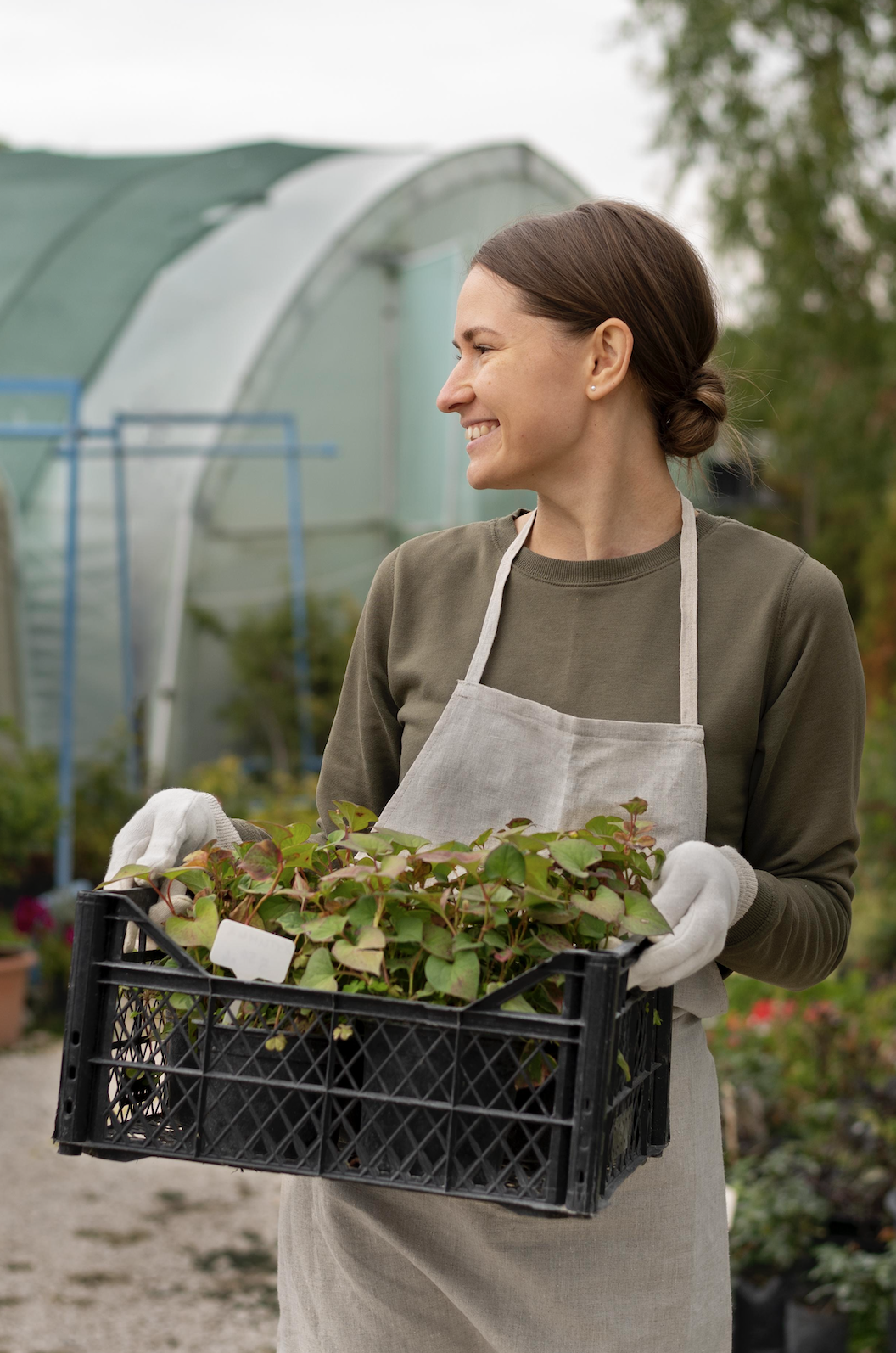 المبحث الثالث
مقارنة  بين الإقتصاد الخطي و الدائري
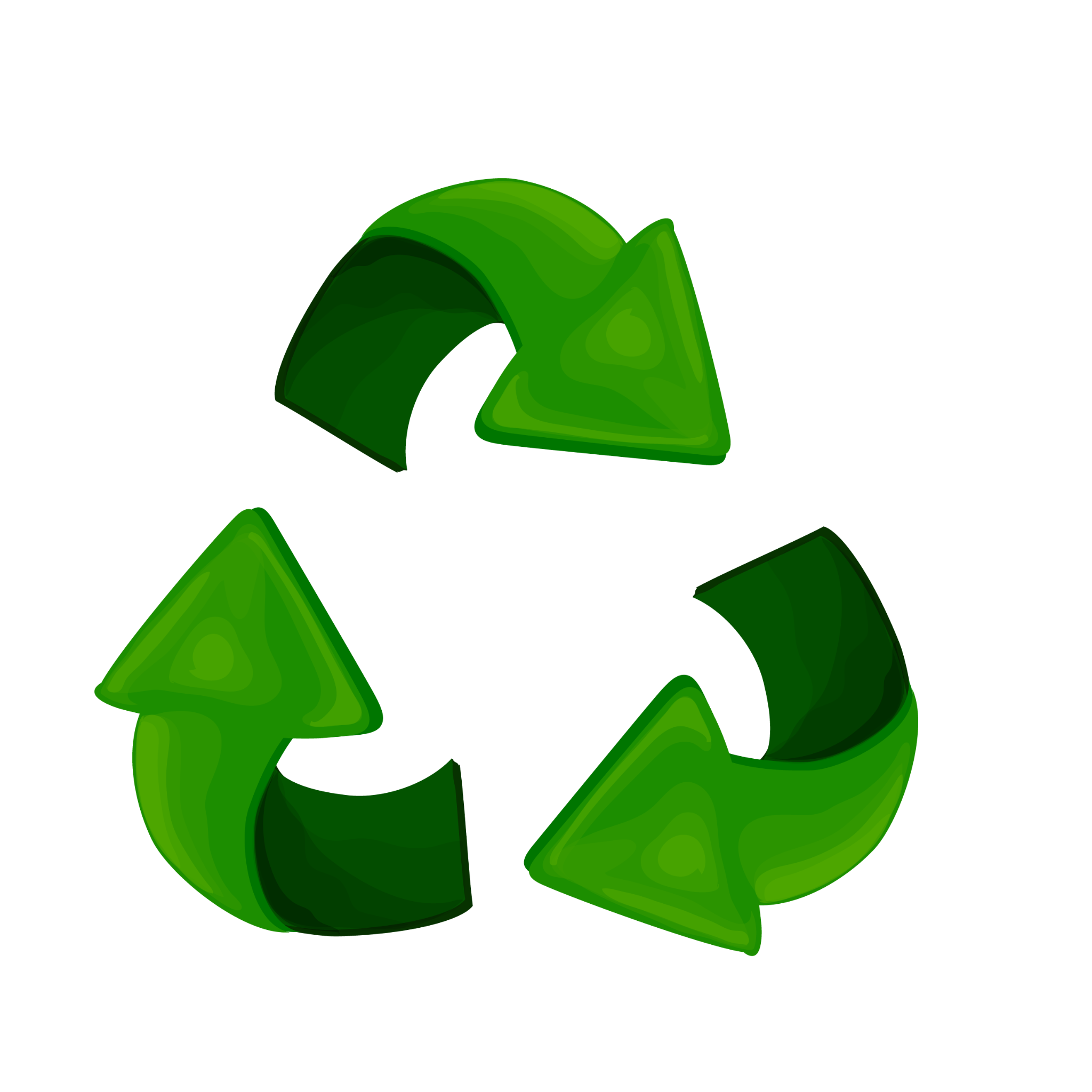 مطلب الأول
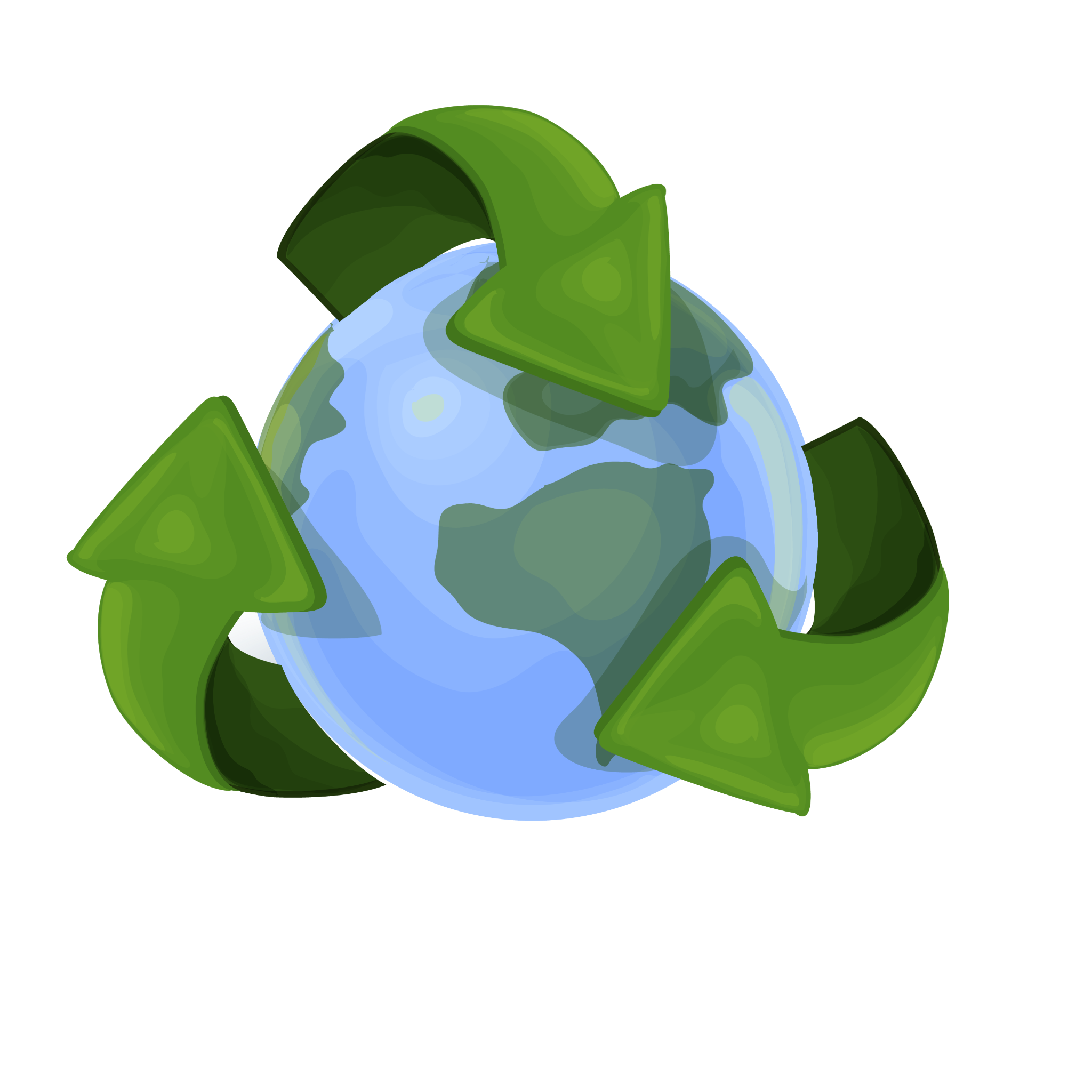 الفرق بين  الإقتصاد الخطي و الدائري
مطلب الأول : الفرق بين الإقتصاد الخطي و الدائري
مطلب الثاني
العراقيل انتقال الى الاقتصاد الدائري
العراقيل و التحديات التي تواجه الانتقال إلى  الإقتصاد الدائري التحديات الهيكليةالمعرفة العصبية: غير فعالة على دعم الأنشطة الاقتصاديةالإطار: غياب القوانين واللوائح التي تشجع على الاستدامة حتى من التلوث، أو وجود قوانين عفا عليها الزمن.النظام مالي :قد يكون من الصعب الحصول على التمويل اللازم لمشاريعسلسلة التوريد: قد تكون سلسلة توريد معقدة ومتشابكة بشكل عائق التحديات الثقافية والسلوكيةسلبيات الوعي: قد يكون هناك سلبيات في الوعي بأهمية الاقتصاد وفوائده لدى الجمهور العام.تغيير المستهلك: قد يكون من الصعب تغيير عادات المستهلكين السائدة لدى المستهلكينالتغيير: قد تواجه شركات الموظفين والمديرين التغيير والتكيف مع نماذج عمل جديدة.
التحديات اقتصاديةالتكلفة: قد تكون تكاليف التحول الاقتصادي القديمة في البدلة إزالة الماء من الماء.المنافسة: قد تواجه الشركات التي تعتمد على الحلبة الاقتصادية منافسة شديدة من الشركات التي لا تزال تعتمد على النموذج الاقتصادي الخطي.التحديات سياسيةالسياسة العامة: قد ترغب في إزالة الماء من الماء.نجح في تحقيق النجاح القصير  : لتحقيق النجاح القصير ، مثل تحقيق النمو الاقتصادي السريع، مع تحقيق النجاح القصير للاستدامة.
الخاتمة نستخلص إن   الاقتصاد الخطي ، الذي يعتمد على استخراج ،إنتاج استهلاك  وتراكم النفايات وتدهور البيئة في المقابل، يعرض الاقتصاد  الدائري رؤية مستقبلية استدامة، حيث يتم إغلاق حياة المنتجات من خلال إعادة الاستخدام والتدوير وإعادة الاستخدام. إن التحول من الاقتصاد خطي إلى اقتصاد دائري ليس مجرد خيار، بل هو ضرورة ملاحية لحماية كوكبنا ومواجهة التحديات الاجتماعية والاجتماعية التي تواجهنا. وهذا يتطلب جهودًا تضامنية معًا ويستلزم أن يغير جذريًا في أساليب الإنتاج والاستهلاك.